PERTEMUAN 3PBOL
Dewi Kusumaningsih, M.Kom
Konsep GUI
Konsep Pemrograman GUI
Pada dasarnya pemrograman GUI  pemrograman yang mengandalkan kemampuan tampilan dalam bentuk grafik.
Tidak lagi monoton, hitam-putih, mode DOS dan lain sebagainya. 
Kalau kita lihat pada gambar  berikut, menjelaskan bahwa interaksi  yang terjadi antara user dengan program melalui sebuah tampilan yang sudah berbentuk grafik.
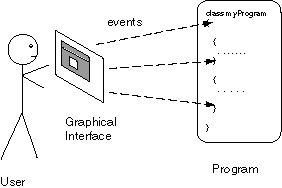 Konsep GUI
GUI → Graphical User Interface
GUI user-friendly untuk berinteraksi dengan aplikasi Java yang dibuat 
aplikasi mudah digunakan dan cepat dipelajari bahkan untuk orang awam sekalipun
Komponen GUI adalah objek dimana user berinteraksi dengan objek itu menggunakan mouse, keyboard, dan bentuk inputan lain.
Konsep GUI
Dalam Java, sebenarnya terdapat 2 package yang dapat digunakan untuk mengembangkan program-program GUI, yaitu :
 AWT (Abstract Window Toolkit) pada package java.awt 
 SWING pada package javax.swing
AWT adalah sekumpulan library yang tidak tergantung platform (platform independent) dan digunakan untuk menyederhanakan implementasi user-interface
SWING adalah bentuk implementasi selanjutnya yang menambahkan komponen-komponen dalam sistem GUI tapi masih didasarkan pada arsitektur AWT (misalnya : untuk pembuatan event handling)
Mengapa kita menggunakan SWING daripada AWT???
	Pada kenyataan di lapangan, program-program GUI yang ada saat ini (tentunya yang dibuat dengan Java) banyak dikembangkan dengan menggunakan komponen-komponen SWING (bukan menggunakan AWT)
Perbedaan AWT dan Swing
package Swing yang mempunyai tampilan look and feel yang sama meski dijalankan pada paltform yang berbeda
Swing menyediakan komponen yang lebih menarik seperti color chooser dan option pane
Swing bukan pengganti dari AWT, dan tidak bisa berdiri sendiri, karena setiap program butuh berkomunikasi dengan mekanisme dasar dari target platform seperti Event Handling yang ada di AWT, jadi Swing akan selalu berdampingan dengan AWT.
Konsep GUI
Untuk program yang hanya ditempatkan pada sisi komputer server yang jarang berinteraksi dengan pengguna, maka fungsi dasar program dirasa cukup memadai tanpa GUI
Apabila program tersebut diperkirakan akan banyak berinteraksi dengan pengguna, maka ada baiknya jika program menggunakan tampilan  dengan GUI
Beberapa alasan bahwa program harus menggunakan tampilan, yaitu :
Dengan tampilan, program akan nampak jauh lebih menarik
Interaktif
User Friendly atau mudah dalam penggunaannya
Dapat berinteraksi dengan peralatan seperti mouse, joystick dan peralatan lainnya.
Konsep GUI
Sedangkan interaksi yang terjadi antara pengguna dengan komponen GUI dapat dilakukan dengan beberapa cara diantaranya :

Dengan penekanan komponen tombol.
Dengan membuat pilihan pada menu. 
Melakukan enter pada objek  text. 
Pergerakan tombol scroll bar. 
Dengan penekan tombol close pada objek wondows. 
Dll.
Konsep GUI
Tiga tipe program yang berbasis kepada GUI komponen 

Graphical components (GUI)
	Yaitu berupa rancangan tampilan program yang dikemas dengan menggunakan komponen-komponen grafik. Contoh seperti tombol, Textfield, Label, Scrollbar 
Listener methods 
	Yaitu berfungsi untuk menerima dan merespon event yang terjadi. Contoh ketika tombol di klik maka akan merespon dengan melakukan sesuatu.
Application methods
	Fungsi-fungsi atau baris perintah yang berguna bagi pengguna untuk menghasilkan kegiatan dalam bentuk respon. Contoh ketika GUInya yaitu tombol , lalu dilakukan event yaitu di klik maka aplication method nya adalah melakukan  program yang akan dijalankan saat event terjadi.
Konsep GUI
Class/Komponen GUI pada aplikasi

Banyak sekali komponen yang sudah disiapkan oleh java untuk membuat sebuah tampilan yang berbentuk GUI.
Namun pada bagian ini yang akan dijelaskan adalah komponen-komponen yang terkait dengan aplikasi yang akan di buat atau dipaparkan dalam perkuliahan ini saja
Daftar komponen yang akan digunakan atau yang akan dipaparkan dalam perkuliahan ini dapat dilihat pada tabel berikut :
Komponen/Class GUI
Beberapa komponen atau class GUI yang akan diapakai pada aplikasi :
Komponen/Class GUI
Komponen/Class GUI
Komponen/Class GUI
Sedangkan daftar package yang digunakan pada aplikasi, dapat dilihat pada tabel berikut:
Komponen/Class GUI
Komponen asli/original berasal dari package Abstract Window Toolkit (AWT) 
Untuk melakukan interaksi antara komponen dengan user perlu ditambahkan Interface. Dimana daftar interface yang digunakan pada aplikasi, dapat dilihat pada Tabel berikut
CONTOH PROGRAM GUI
Saat kita membuat program java GUI, yang pertama kali kita harus kuasai adalah penggunaan JFrame. JFrame digunakan untuk mendesain model tampilan yang didalamnya dapat kita tempatkan komponen-komponen lainnya.  Contoh penggunaan tampilan frame pada program java :
CONTOH PROGRAM GUI
CONTOH PROGRAM GUI
Apabila kedua program tersebut dikompilasi dan dijalankan maka akan terdapat tampilan seperti dibawah ini :
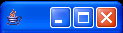 CONTOH PROGRAM GUI
Untuk membuat frame dengan tulisan “Universitas Budi Luhur”, pada posisi x = 10 dan Y = 100, lebar = 300, tinggi = 200, Resizable false, dan akan terhapus di alokasi memori setelah aplikasi di tutup seperti pada gambar  sebagai berikut :
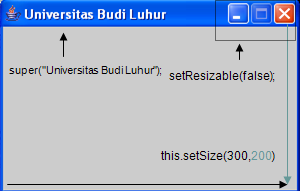 CONTOH PROGRAM GUI
CONTOH PROGRAM GUI
Grafik dua dimensi (2D) menggunakan class yang terdapat pada java.awt.*, yaitu Canvas. Komponen Canvas tersebut berbentuk kotak kosong pada layar. Didalam Canvas tersebut dapat kita gunakan sebagai media gambar 2 (dua) dimensi. Penggunaan Canvas harus dibarengi dengan sub class paint sebagai media gambar yang berupa perintah.
Cara menggabungkan penggunaan Canvas dan Jframe adalah sebagai berikut :
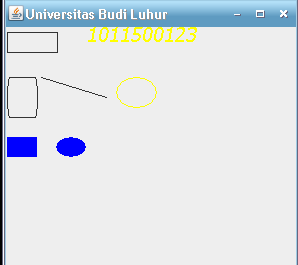 Perumpamaan membuat gambar 2D menggunakan objek Canvas adalah seperti menggambar pada sebuah kertas kosong dengan pensil gambar. Hanya saja penggunaan objek Canvas menggunakan posisi piksel pada frame.
Posisi 0 pada horizontal (X=0) dan posisi 0 pada vertikal (Y=0), menunjukan posisi tersebut berada pada posisi ujung paling kiri dan paling atas dari frame.
Jika X > 0 maka posisi berada ke arah kanan dari frame, sedangkan jika Y > 0 maka posisi berada ke arah bawah dari frame.
Banyak objek yang dapat digunakan untuk menggambar 2D pada Canvas, yaitu bulat, kotak, garis dan lain-lain.
Pada gambar  terdapat beberapa objek, yaitu :
Kotak 
drawRect (x,y,width, height)
Kotak dengan bundaran di pinggir 
drawRoundRect (x, y, width, height, arcwidth, archeight)
Kotak dengan warna didalamnya            
fillRect (x,y,width,height)
Penggunaan Font 
setFont(new Font("<Model Font>", <STANDAR|BOLD|ITALIC>, <Size>)) 
String 
drawstring(“<tulisan>”,x,y)
Garis
drawLine(x,y,width,height)
Bundar 
drawOval(x,y,width,height)
Bundar dengan warna didalamnya 
fillOval(x,y,width, height)
Pewarnaan 
setColor(<color>)
Ketika hendak menggunakan Class pertama pada class kedua (frame) perlu menggunakan perintah :
private grap1 duaD =new grap1();
Kemudian class pertama tersebut ditampilkan pada JFrame dengan menggunakan perintah :
konten.add(duaD);
Merancang Program Logo, Sesuai Contoh Aplikasi
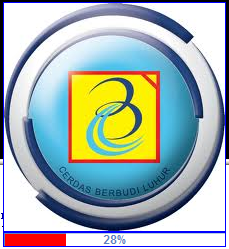